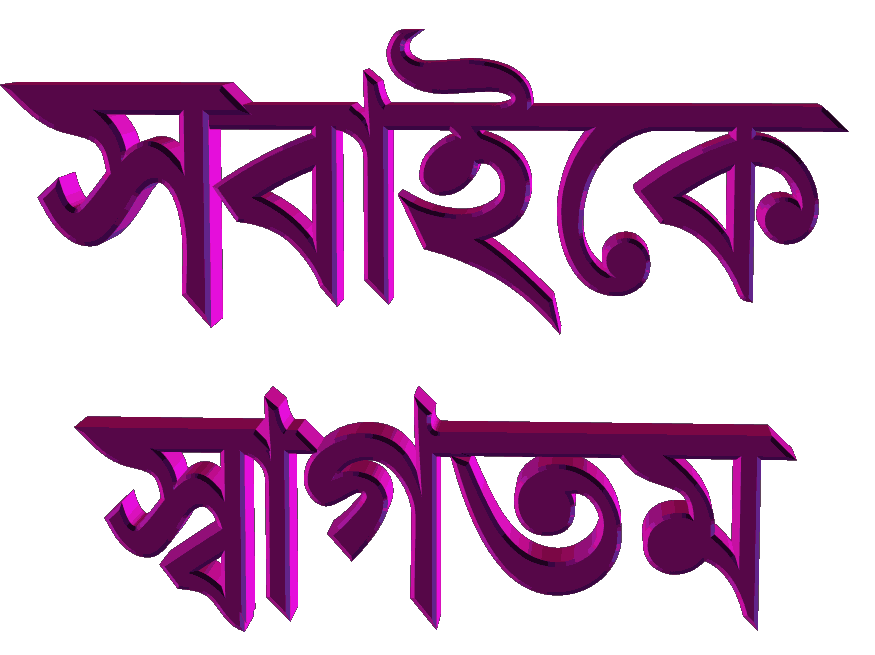 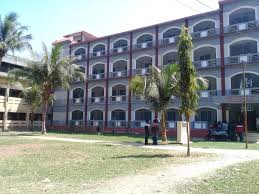 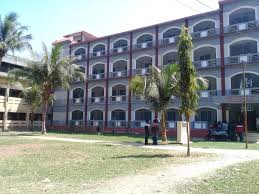 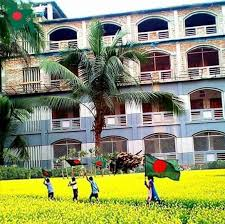 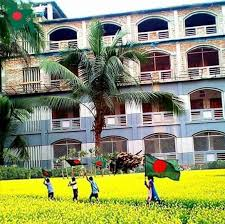 মোঃ শাহাদাৎ হোসেন মাসুদ
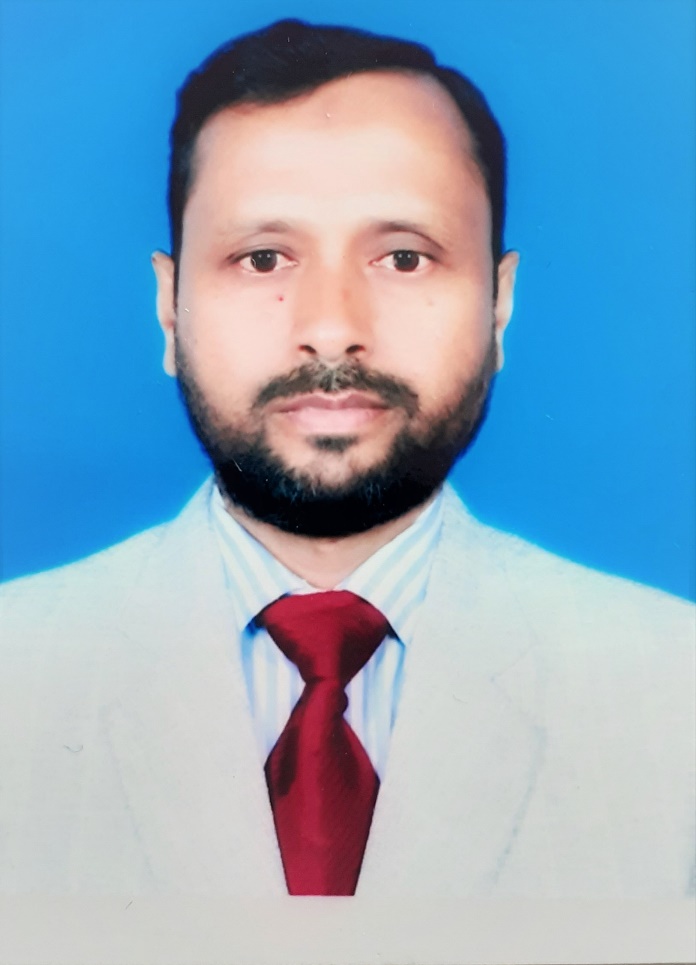 প্রভাষক, ভূগোল বিভাগ।
বালাতৈড় সিদ্দিক হোসেন ডিগ্রী কলেজ।
নিয়ামতপুর, নওগাঁ।
01718789156
raihan.mr61@gmail.com
পাঠ  পরিচিতি
ভূগোল প্রথম ও দ্বিতীয় পত্র
একাদশ ও দ্বাদশ শ্রেণি
বিষয়ঃ ভূগোল ও পরিবেশ 
 শ্রেণিঃ   একাদশ 
অধ্যায়ঃ প্রথম
শিখন ফলঃ
আজকের পাঠ শেষে শিক্ষার্থীরা………

ভূগোলের সংজ্ঞা বলতে পারবে।

প্রাকৃতিক ভূগোল বিস্তারিত বর্ণনা করতে পারবে।
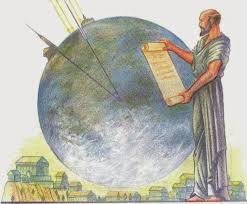 ভূগোল

Geography

Geography শব্দটি সর্বপ্রথম ব্যবহার করেন ইরাটোসথেনিস।

Geo অর্থ ভূমি। 

Graphy অর্থ  বর্ননা।
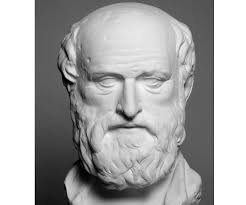 ভূগোলের সংজ্ঞা
যে শাস্ত্র পাঠ করলে গোলাকার পৃথিবীর যাবতীয় অর্থাৎ স্থলভাগ, 

জলভাগ ও বায়ুমণ্ডল সম্পর্কে জানা যায় এবং এগুলো মানুষের 

জীবন ও কর্মকাণ্ডের উপর যে প্রভাব ফেলে সে সম্পর্কেও জানা 

যায় তাকে ভূগোল বলে।
একক কাজ
ভূগোলের সংজ্ঞা বলতে কি বুঝ?
প্রখ্যাত ভূগোলবিদ ড্যাডলি স্ট্যাম্পের মতে’ “পৃথিবী ও তার অধিবাসীদের বর্ণনায় ভূগোল।”


 রিচার্ড হাডসন এর মতে, “ভূপৃষ্ঠের পরিবর্তনশীল বৈশিষ্ট্যের যথাযথ যুক্তিসংগত ও সুবিন্যাস্ত বিবরণ প্রদানের সঙ্গে সংশ্লিষ্ট বিষয় হচ্ছে ভূগোল।”


 সুতরাং পৃথিবীর পরিসরে স্থান ও কালের ভিত্তিতে মানুষ ও পরিবেশের সম্পর্ক নিয়ে যে বিজ্ঞান আলোচনা করে তাকে ভূগোল বলে।
ভূগোলের  শ্রেণিবিভাগ
ভূগোলকে প্রধানত দুটি শাখায় বিভক্ত করা হয়। যথাঃ 

 প্রাকৃতিক ভূগোল   [ physical geography ]
 

মানব ভূগোল    [ human geography ]
প্রাকৃতিক ভূগোলঃ
প্রাকৃতিক ভূগোলঃ ভূগোল শাস্ত্রের যে অংশ পাঠ করলে পৃথিবীর জন্ম, পাহাড় –পর্বত, সমুদ্র, বায়ুমণ্ডল প্রভৃতি বিষয়ে বিস্তারিত জানা যায় তাকে প্রাকৃতিক ভুগোল বলে।
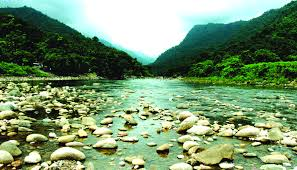 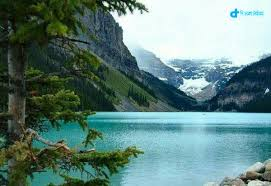 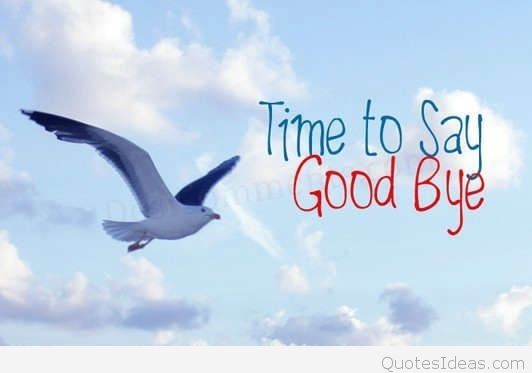 ধন্যবাদ